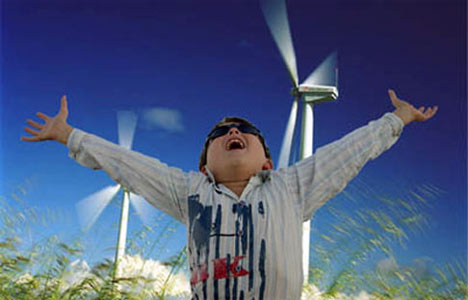 Renewable Energy Educational Outreach
By Steven Tallas
 
Acknowledgements: Mansel Nelson
and Kathleen M. Stigmon
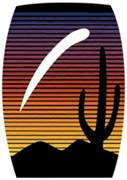 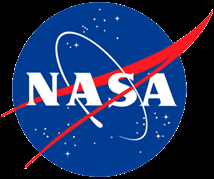 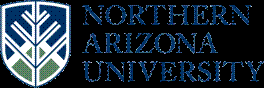 Why Engage in Outreach?
Outreach goals:
Introduce Climate Change and mitigation strategies
Introduce renewable energy 
Plant “seeds” for up coming potential scientists and engineers
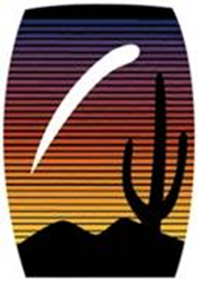 Who was the target population?
Minority students in the Flagstaff area
Grades 5th grade to 12th grade
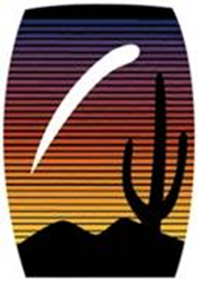 What we taught..
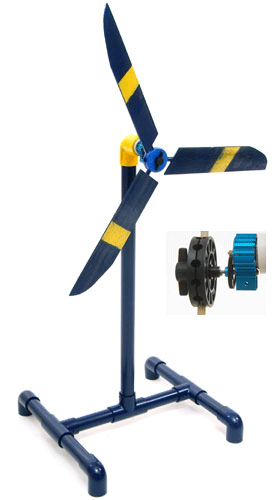 Wind power
Solar power
Hydrogen fuel cells
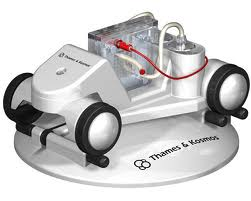 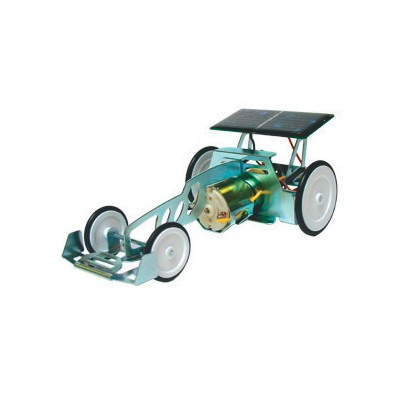 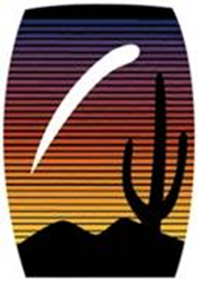 How we taught…
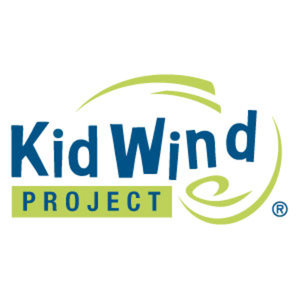 Used interactive “kits”
KidWind Kits and Curriculum
Thames & Kosmos fuel cell
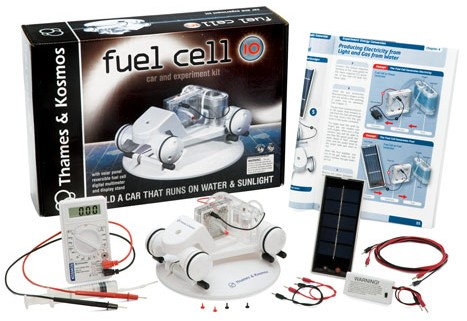 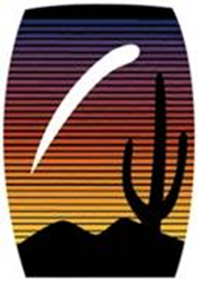 Outcome of internship
I Learned a lot 
Students gained exposure to science and engineering applications
Made a positive impact
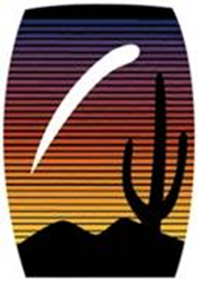 Thank you
Environmental Protection Agency 
Graylnn Hudson
Christiana Gonzales 
NAU NASA Grant program
Mansel Nelson
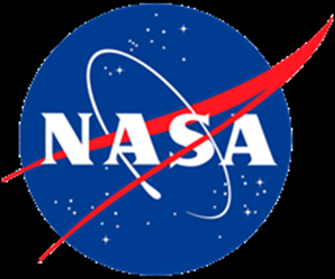 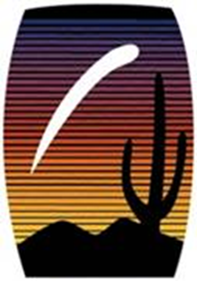 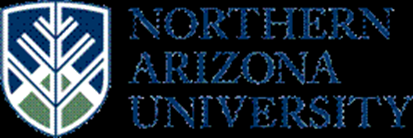 THANK YOU
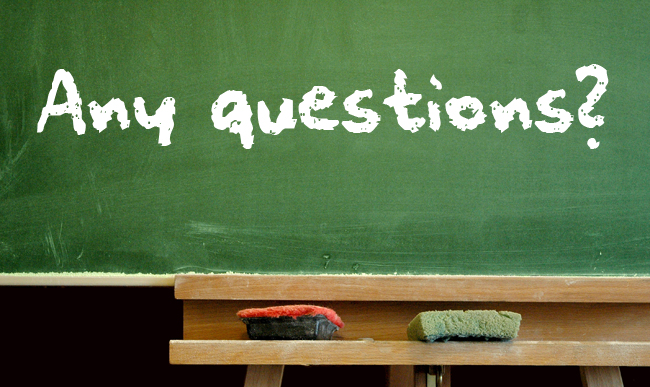